Figure 1. Sex differences in FA and MD, after controlling for age. Coronal views of differences in FA and MD, ...
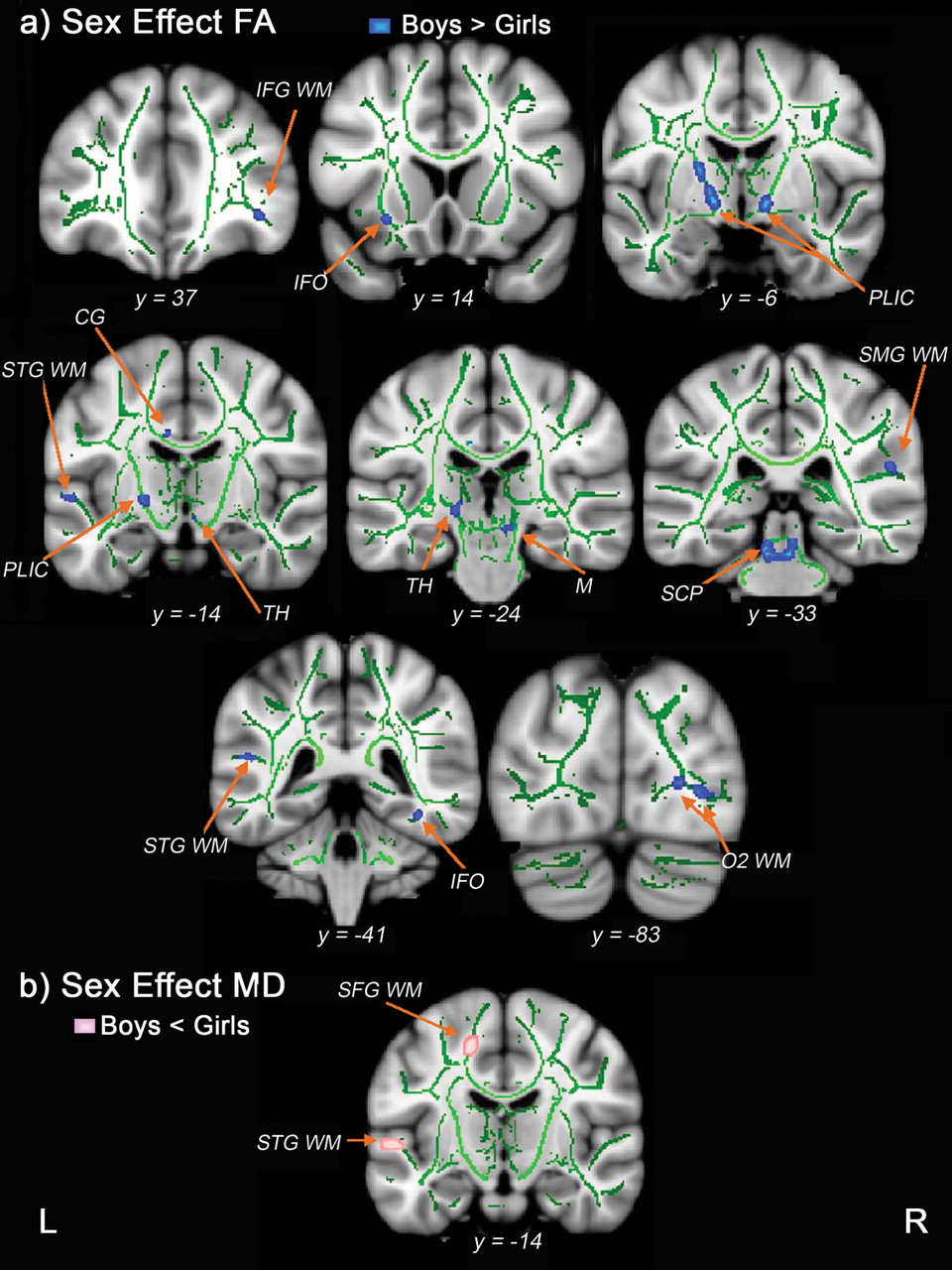 Cereb Cortex, Volume 22, Issue 9, September 2012, Pages 1979–1992, https://doi.org/10.1093/cercor/bhr246
The content of this slide may be subject to copyright: please see the slide notes for details.
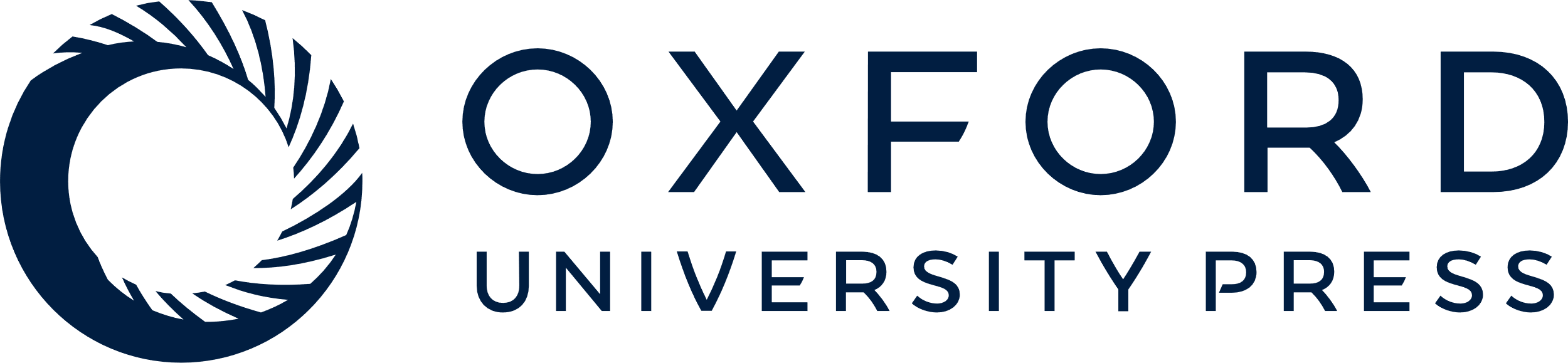 [Speaker Notes: Figure 1. Sex differences in FA and MD, after controlling for age. Coronal views of differences in FA and MD, represented by t-statistic maps overlaid on the mean FA skeleton (green) and a standardized brain. (a) Sex effect for FA: Blue–Light Blue = FA is greater in boys compared with girls; (b) Sex effect for MD: Pink = MD is less in boys compared with girls. Results have been dilated for viewing purposes. Abbreviations: L, left; R, right; CG, cingulum; IFG WM, inferior frontal gyrus white matter; IFO, inferior fronto-occipital fasciculus; M, midbrain; O2 WM, middle/lateral occipital gyrus white matter; PLIC, posterior limb of the internal capsule; SCP, superior cerebellar peduncle; SFG WM, superior frontal gyrus white matter; SMG WM, supramarginal gyrus white matter; STG WM, superior temporal gyrus white matter; TH, thalamus.


Unless provided in the caption above, the following copyright applies to the content of this slide: © The Author 2011. Published by Oxford University Press. All rights reserved. For permissions, please e-mail: journals.permissions@oup.com]
Figure 2. Pubertal relationships with FA and MD, after controlling for age. Coronal views of pubertal relationships ...
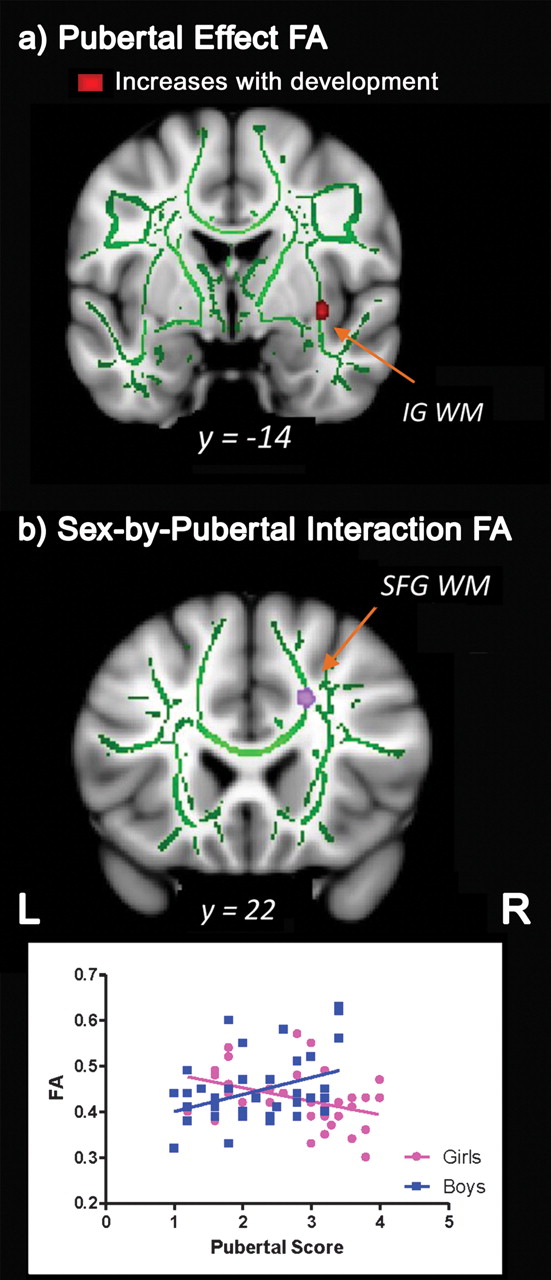 Cereb Cortex, Volume 22, Issue 9, September 2012, Pages 1979–1992, https://doi.org/10.1093/cercor/bhr246
The content of this slide may be subject to copyright: please see the slide notes for details.
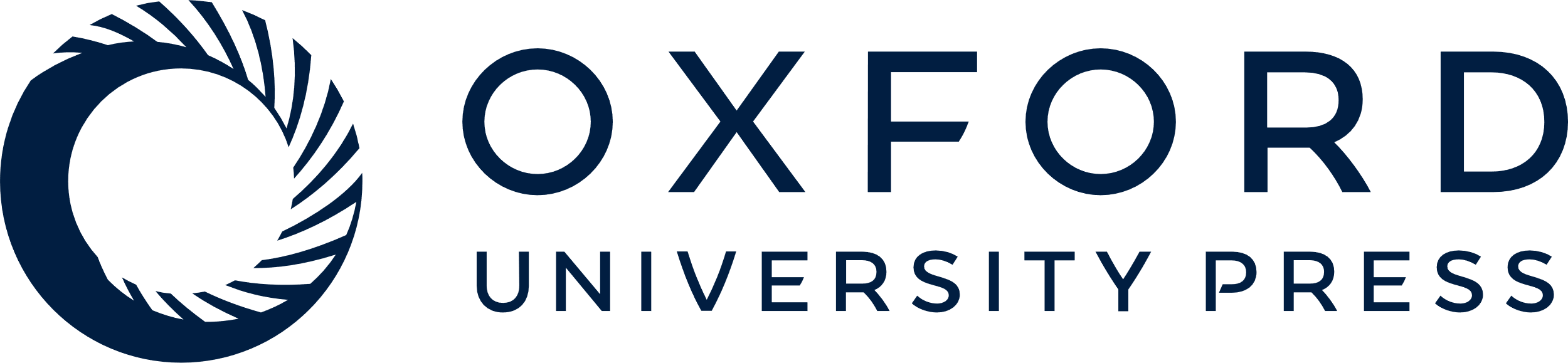 [Speaker Notes: Figure 2. Pubertal relationships with FA and MD, after controlling for age. Coronal views of pubertal relationships with FA and MD, represented by t-statistic maps overlaid on the mean FA skeleton (green) and a standardized brain. (a) Pubertal effect: Red = region where FA positively relates to pubertal status; (b) Sex-by-pubertal interaction: Purple = region where pubertal development positively relates to FA in boys but negatively relates to FA in girls. Results have been dilated for viewing purposes. Abbreviations: L, left; R, right; IG WM, insular gyrus white matter; SFG WM, superior frontal gyrus white matter.


Unless provided in the caption above, the following copyright applies to the content of this slide: © The Author 2011. Published by Oxford University Press. All rights reserved. For permissions, please e-mail: journals.permissions@oup.com]
Figure 3. Unique relationships between sex hormones and FA and MD in boys and girls, after controlling for age. Coronal ...
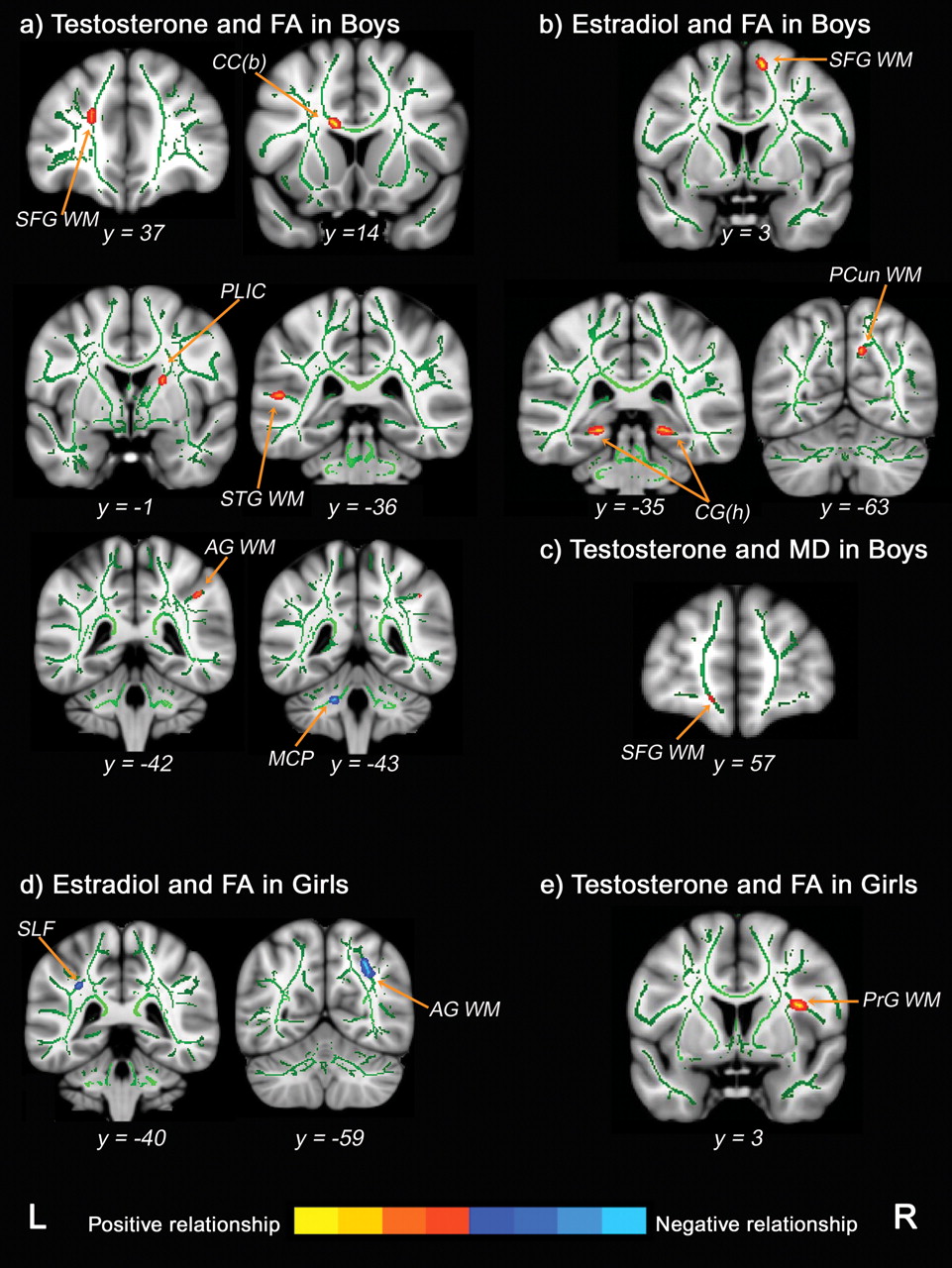 Cereb Cortex, Volume 22, Issue 9, September 2012, Pages 1979–1992, https://doi.org/10.1093/cercor/bhr246
The content of this slide may be subject to copyright: please see the slide notes for details.
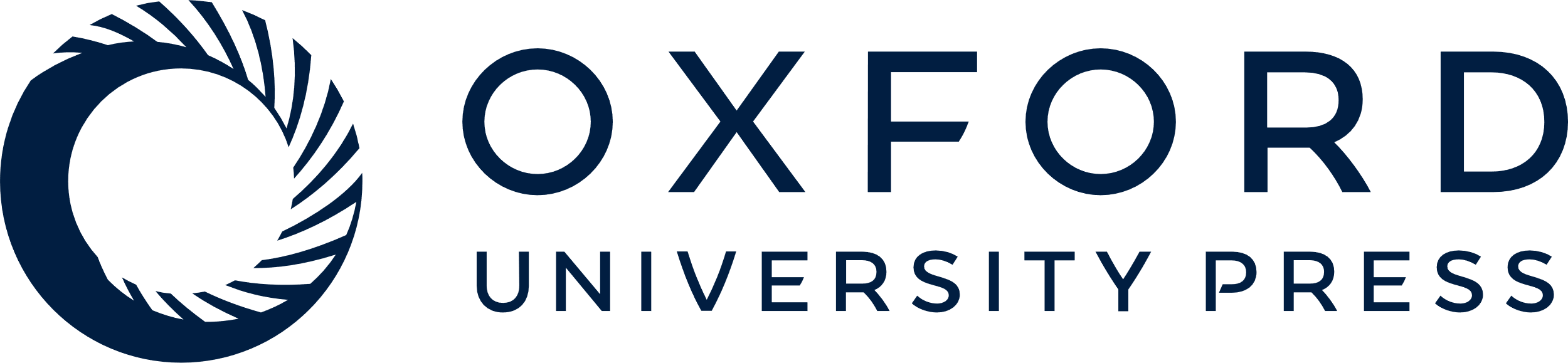 [Speaker Notes: Figure 3. Unique relationships between sex hormones and FA and MD in boys and girls, after controlling for age. Coronal views of hormone relationships with FA and MD, represented by t-statistic maps overlaid on the mean FA skeleton (green) and a standardized brain. (a) Testosterone and FA in boys; (b) Estradiol and FA in boys; (c) Testosterone and MD in boys; (d) Estradiol and FA in girls; (e) Testosterone and FA in girls. Red–Yellow = positive relationship with sex hormones; Blue–Light Blue = negative relationship with sex hormones. Results have been dilated for viewing purposes. Abbreviations: L, left; R, right; AG WM, angular gyrus white matter; CC(b), body of the corpus callosum; CG(h), cingulum (hippocampus part); MCP, middle cerebellar peduncles; PCun WM, precuneus white matter; PLIC, posterior limb of the internal capsule; PrG WM, precentral gyrus white matter; SFG WM, superior frontal gyrus white matter; SLF, superior longitudinal fasciculus; STG WM, superior temporal gyrus white matter.


Unless provided in the caption above, the following copyright applies to the content of this slide: © The Author 2011. Published by Oxford University Press. All rights reserved. For permissions, please e-mail: journals.permissions@oup.com]